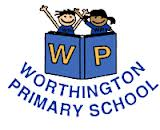 Meet the Teacher
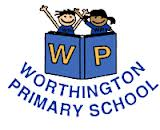 Upper Key Stage 2
Class teachers: Mrs Rebecca Houldsworth, Mrs Helen Chatterton and Mr Gareth Fenton

Teaching assistants: Mrs Jo Cavill, Mr Guy Creswell, Mrs Hayley Highley, Mrs Cheryl Lavin

PPA: This is covered in several different ways, including Tricks and Flicks, Mrs A.English and Mrs Marie Pope.
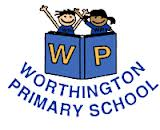 Learning Together:

Now that we are an upper KS2 department it means that we work together more closely:

Planning for -history, geography, science and Religious Education.

Launch and landing topics.

Assessments.
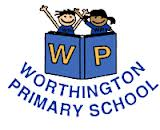 Things to remember:

Homework : 
Reading 
The children will be given tasks which will be recorded in a journal. It is important that you check this and ensure that they have completed the task given. This will often be related to work being done in class.

 Edmodo and Education City:
We will use these to consolidate learning when needed.



Please try to encourage your child to sit at a table to complete their homework tasks, as this will help them produce work to a high standard. They will also need the following equipment: blue handwriting pen, pencil, ruler, dictionary.
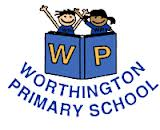 P.E and games kit – this is blue shorts, white T-shirt, blue jogging bottoms and a blue  sweatshirt top /hoody (Not their school jumper).
*Trainers need to be in all week.
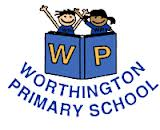 Literacy

Reading:
Word decoding.
Comprehension (retrieve, explore and analyse, deduce and infer)

The children have lots of opportunities to read a wide range of genres. During topics, we not only use the internet to gather information, but we also use books from the school library. We have a range of reading books which we read as a class.

Writing:
Transcription (phonic and whole word, other word building spelling)
Handwriting. We continue to work on this  looking more closely at different styles of writing for different purposes.
Composition (context, planning and drafting, editing.)
SPAG. We have specific lessons looking at spellings, punctuation and grammar. There is a bigger emphasis on this  in the new curriculum and it is tested at the end of Year 6.
Numeracy


We have worked on developing these calculation skills by building the children’s understanding through:
Concrete methods.
Pictorial methods.
Abstract methods.

As part of our drive in Numeracy we have also adopted a new scheme to promote fluency, reasoning and problem solving skills.


How you can help at home
Making maths practical and fun
Measuring
Baking
Money
Time
Times Tables
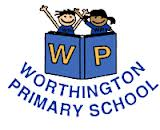 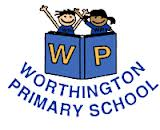 Reward systems in our class
Each class has their own, children who reach the top can have a dip in the treat bag.

Working together to earn class treats.